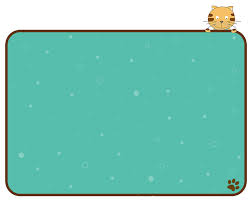 PENGARUH KOMPOSISI TEPUNG UMBI GANYONG (Canna Edulis Ker) DENGAN TEPUNG KACANG HIJAU (Phaseolus Radiatus L.) DAN SUHU GELATINISASI TERHADAP BUBUR INSTAN UNYUK BAYI
Nabilla Marcianda 103020093
Pembimbing Pendamping



Dr. Ir. Hj. Hasnelly M.SIE
Pembimbing Utama



Dr. Ir. Asep Dedi Sutrisno., M.SC
Penguji



Ira Endah Rohima  ST., M.sI
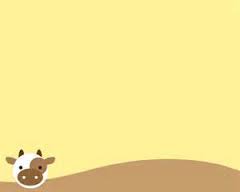 Latar Belakang
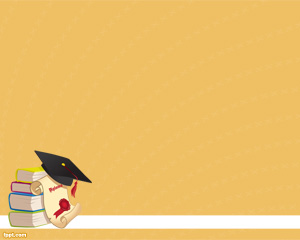 Identifikasi Masalah
Untuk mengetahui apakah pengaruh interaksi antara komposisi tepung umbi ganyong dengan tepung kacang hijau dengan suhu gelatinisasi terhadap karakteristik bubur instan untuk bayi
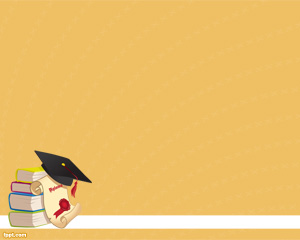 Tujuan Penelitian
Untuk mengetahui pengaruh  komposisi tepung umbi ganyong dengan yang diinginkan dengan tepung kacang hijau serta mengetahui suhu gelatinisasi yang sesuai agar menghasilkan bubur instan yang diinginkan
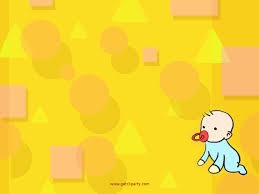 Manfaat Penelitian
Agar dapat mengetahui diversifikasi pangan melalui pemanfaatan bahan baku lokal, pengembangan dan peningkatan nilai gizi produk bubur instan untuk bayi dan sebagai alternatif pemanfaatan umbi ganyong
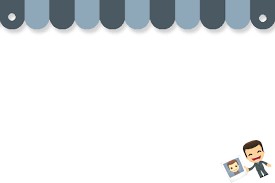 Kerangka Pemikiran
Menurut Amirullah, (2008) Bubur instan merupakan bubur yang telah mengalami proses pengolahan lebih lanjut sehingga dalam penyajiannya tidak diperlukan proses pemasakan. Penyajian bubur instan dapat dilakukan hanya dengan menambahkan air panas ataupun susu sesuai dengan selera
Menurut Dewita et al, (2013) Bubur dapat dibuat dari beras, kacang hijau, beras mentah, ataupun dari beberapa campuran penyusun. Pengolahan bubur dilakukan dengan memasak bahan penyusun dengan air (bubur nasi), mencampurkan santan (bubur kacang hijau), dan mencampurkan susu (bubur susu)
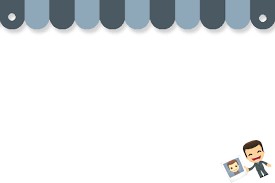 Menurut Muchtadi (1994), makanan tambahan yang diberikan harus mengandung nilai kalori dan kadar protein yang cukup tinggi, serta mengandung vitamin dan mineral yang sangat dibutuhkan oleh bayi.
Menurut Elvizahro (2011), komposisi awal bubur bayi instan sebelum disubstitusi yaitu 35% tepung beras, 50%, susu skim, 10% minyak nabati dan 5% gula halus.
Menurut Winarno (2004), pada pembuatan bubur terjadinya peningkatan viskositas disebabkan air yang dulunya berada di luar granula dan bebas bergerak sebelum suspensi dipanaskan, kini sudah berada dalam butir-butir pati dan tidak dapat bergerak dengan bebas lagi.
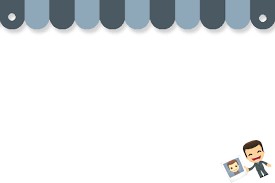 Menurut Yustiani dan Budi (2013) Ganyong adalah jenis umbi lokal yang potensial dikembangkan di Indonesia. Umbi ini mudah dibudidayakan dan masih sedikit dikembangkan sebagai produk makanan bayi. Pati ganyong memiliki viskositas yang cukup rendah dan stabil
Menurut Richana dan Sunarti (2004) pati ganyong memiliki kadar protein rendah sehingga perlu ditambah protein dari bahan lain untuk mendapatkan kandungan yang sesuai dengan kebutuhan bayi., makanan bayi harus mempunyai kadar protein sekurang-kurangnya 20%. Untuk mencukupi kadar protein yang dibutuhkan bayi tersebut, dapat dihasilkan dari protein nabati yang berasal dari kacang-kacangan atau biji-bijian.
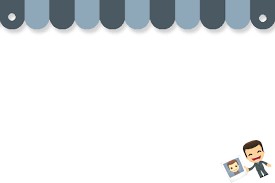 Berdasarkan hasil penelitian Widowati (2001), ganyong dapat diolah menjadi produk antara dalam bentuk tepung dan pati ganyong. Apabila dianalisa ternyata pati ganyong memiliki komposisi gizi kabohidrat 84,34%, protein 0,44%, lemak 6,43%, serat kasar 0,040%, amilosa 28% dan air 7,42%.
Menurut Harmayani (2008) melaporkan bahwa pati ganyong dapat dibuat menjadi makanan bayi untuk mengatasi gizi buruk. Ganyong selain mengandung karbohidrat juga mempuyai kalsium dan fosfor yang cukup tinggi.
Menurut Slamet (2010) Tepung ganyong yang dibuat tanpa perlakuan pendahuluan akan menghasilkan tepung yang warnanya kurang cerah. Tepung umbi-umbian umumnya berwarna coklat. Hal ini disebabkan karena proses pencoklatan yang terjadi selama proses pembuatan tepung
Menurut Grehenson, (2006) Bubur instan memiliki tekstur seperti tepung atau serbuk yang akan menggumpal setelah ditambahkan air panas. Secara umum bubur instan memiliki serat kasar tidak lebih dari 5 % dan kadar air 5-10 %
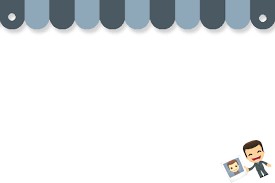 Menurut Winarno (2004) Kelarutan bubur bayi instan dipengaruhi oleh kandungan pati yang terdapat dalam tepung beras. Pati yang telah mengalami gelatinisasi dapat dikeringkan, tetapi molekul-molekul tersebut tidak dapat kembali lagi ke sifat sifat sebelum gelatinisasi. Bahan yang telah mengalami gelatinisasi tersebut masih mampu menyerap air kembali dalam jumlah yang besar sehingga bahan mudah larut
Menurut Fernando (2008), proses pemasakan akan menghasilkan produk yang memiliki sifat lebih mudah menyerap dan mengembang dalam air dingin.
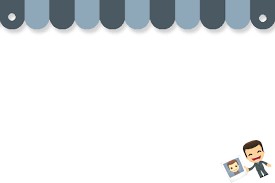 Menurut Fenema (1996), menyatakan bahwa pati dapat mengalami gelatinisasi apabila dipanaskan dalam media air. Pati akan menyerap air dan mengalami pembengkakan dan apabila suhunya dinaikkan, maka granula pati akan pecah.
Menurut Hubeis (1984), suhu gelatinisasi beras dapat dikategorikan menjadi tiga, yaitu rendah 55-69,50C, sedang 70-740C dan tinggi 74,5-790C.
Menurut  Hendarsono (1984) menyatakan bahwa suhu gelatinisasi pati kacang merah berkisar antara 71-84 0C. Suhu ini relatif lebih tinggi daripada pati kacang hijau yang berkisar antara 60-67 0C
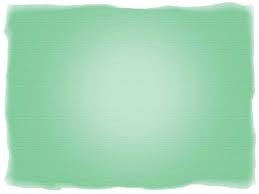 Pengeringan merupakan salah satu cara untuk mengawetkan bahan makanan. Pada Menurut Ayu (2015) proses pengeringan kadar air bahan diturunkan sedemikian rupa sehingga enzim-enzim tidak dapat bekerja dan jasad renik tidak dapat berkembang baik. Banyaknya sisa air yang diperbolehkan adalah berbeda untuk tiap jenis bahan. Faktor-faktor yang mempengaruhi antara lain kadar gula, kadar garam, lamanya penyimpanan dan sebagainya. Umumnya kadar air makanan yang telah dikeringkan antara 1 sampai 20%
Menurut Nasir (2012), Pengeringan adalah proses pengeluaran air atau pemisahan air dalam jumlah yang relatif kecil dari bahan dengan menggunakan energi panas. Hasil dari proses pengeringan adalah bahan kering yang mempunyai kadar air setara dengan kadar air keseimbangan udara (atmosfir) normal atau setara dengan nilai aktivitas air (aw) yang aman dari kerusakan mikrobiologis, enzimatis dan kimiawi.
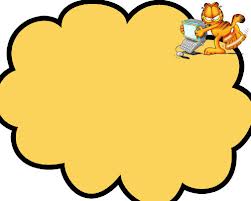 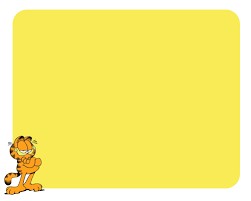 Penelitian ini akan dilaksanakan mulai bulan November 2016 hingga selesai di Laboratorium Penelitian Teknologi Pangan Universitas Pasundan, Jalan Setiabudi no. 193 Bandung.
Waktu dan Tempat Penelitian
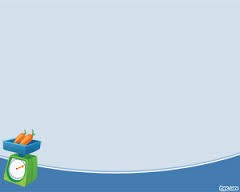 Metodologi Penelitian
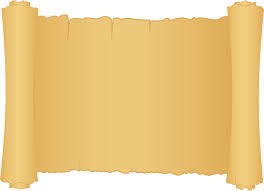 Penelitian Pendahuluan
Analisi Bahan Baku (kadar lemak, kadar protein , kadar serat dan kadar air)
Pembuatan Tepung Umbi Ganyong
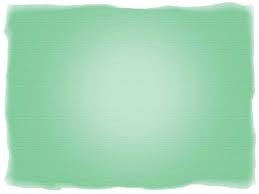 Penelitian Utama
Rancangan Perlakuan
Faktor 1. Komposisi Tepung Umbi Ganyong : Tepung Kacang Hijau (s)
s1 = 3 (TUG)  : 2 (TKH)
s2 = 2 (TUG)  : 3 (TKH)
s3 = 1 (TUG)  : 1 (TKH)
Faktor 2. Suhu Gelatinisasi (t)
t1 = Suhu 650C, selama 30 menit
t2 = Suhu 700C, selama 20 menit
t3 = Suhu 750C, selama 10 menit
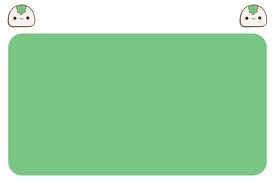 Rancangan Percobaan
Model Rancangan Percobaan Pola Faktorial 3 x 3 dengan Rancangan Acak Kelompok (RAK) dengan 3 kali ulangan.
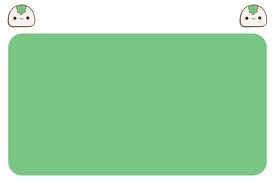 Layout Rancangan Acak Kelompok Pola Faktorial 3 x 3
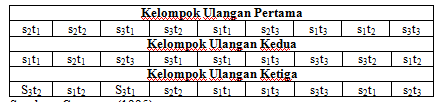 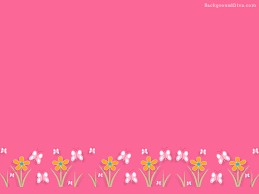 Rancangan Analisis
Jika Fhitung> Ftabel pada taraf  5%, maka pengaruh komposisi tepung ganyong dengan tepung kacang hijau dan suhu gelatinisasi berpengaruh terhadap karakteristik bubur instan untuk bayi. Hipotesis diterima, kemudian akan dilanjutkan dengan uji lanjut Duncan untuk mengetahui perbedaan sampel.

 Jika Fhitung≤ Ftabelpada taraf 5%, maka maka pengaruh komposisi tepung ganyong dengan tepung kacang hijau dan suhu gelatinisasi tidak berpengaruh terhadap karakteristik bubur instan untuk bayi. Hipotesis penelitian ditolak (Gaspersz, 1995).
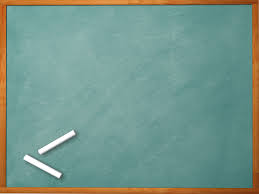 Rancangan Respon
Rancangan Respon
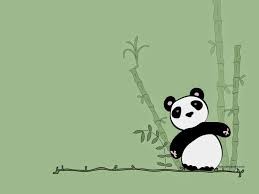 Diagram Alir Proses Pada Penelitian Pendahuluan dan Penelitian Utama
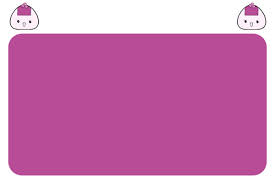 HASIL PENELITIAN PENDAHULUAN
Penelitian pendahuluan ini bertujuan untuk mengetahui kandungan yang terkandung didalamnya seperti kandungan lemak, protein, air dan serat kasar. Hasil analisis bahan baku dapat dilihat pada tabel berikut ini
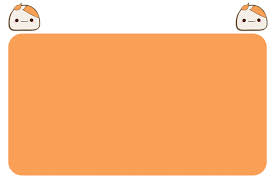 HASIL PENELITIAN UTAMA
RESPON KIMIA
Kadar Air
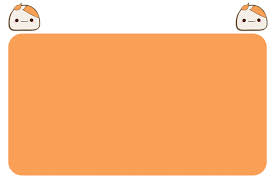 Kadar Serat
Kadar Protein
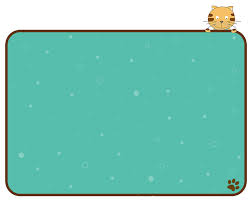 RESPON FISIK
Daya Serap Air
Keterangan : Nilai rata-rata yang ditandai dengan huruf yang sama menunjukan tidak berbeda nyata pada taraf 5% menurut uji Duncan. Notasi huruf kecil dibaca horizontal sedangkan notasi huruf kapital dibaca vertikal.
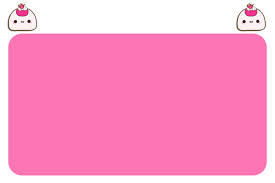 RESPON ORGANOLEPTIK
Warna
Aroma
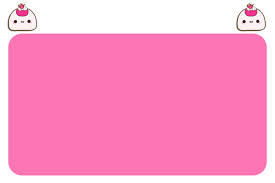 RESPON ORGANOLEPTIK
Rasa
Tekstur
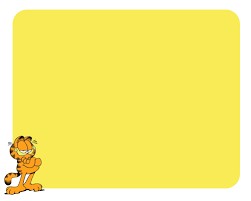 KESIMPULAN
Pengaruh perbandingan komposisi tepung dan suhu pemasakan dan interaksi antara keduanya tidak berpengaruh nyata terhadap respon organoleptik (warna, aroma, rasa dan tekstur), dan respon kimia (kadar air).
Pengaruh perbandingan komposisi tepung umbi ganyong dengan tepung kacang hijau berpengaruh terhadap respon kimia (kadar serat)
Pengaruh suhu pemasakan terrhadap karakteristik bubur instan berpengaruh nyata terhadap respon kimia (kadar protein).
Pengaruh perbandingan komposisi tepung dan suhu pemasakan serta interaksi antara keduanya berpengaruh nyata terhadap karakteristik respon fisik (daya serap air) bubur instan
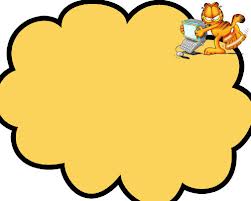 SARAN
Perlu dilakukan penelitian lebih lanjut mengenai bubur instan ganyong ini, meliputi masa simpan dan sifat-sifat kimia lainnya.
Perlu dilakukan diversifikasi bubur instan dengan menggunakan bahan pangan lokal lain sehingga dapat menambah jenis bubur instan yang ada dipasaran.
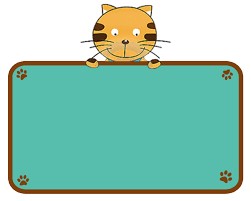 Thank You For Attention